Rachel BOUVARD
Responsable Mission Handicap
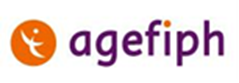 1
Loi du 5 septembre 2018 « pour la liberté de choisir son avenir professionnel » introduit de nouvelles dispositions pour l’inclusion des personnes en situation de handicap.

Les grandes orientations : 
Inclusion scolaire, 
Développement de l’alternance des jeunes et adultes, 
Nouvelles dispositions sur l’obligation d’emploi des personnes handicapées, 
Une offre de service rénovée pour les entreprises et les personnes en situation de handicap.
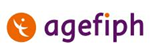 2
PHILOSOPHIE
Les constats : 
Difficultés de scolarisation et d’insertion des jeunes en situation de handicap, 
Taux de chômage 2 fois plus élevé (19 %), le handicap engendre une durée plus longue de chômage (832 jours), 50% ont + 50 ans
Faible niveau de qualification  infra bac. 
Représentations négatives du handicap en entreprise : moindre productivité, absentéisme important, complexité administrative, technique etc.
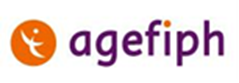 3
ELEMENTS DE REPONSE
Entrer dans une logique de société inclusive qui intègre l’école et l’entreprise.

Pour atteindre cet objectif : de nouvelles obligations pour l’entreprise, développer l’inclusion tout au long de la scolarité, obligation de référents handicap dans les CFA et les entreprises, favoriser l’emploi accompagné, un soutien accru de l’AGEFIPH auprès des entreprises.

Et dans la branche HCR ? 
Taux emploi de 2,4%. Taux national : 3,4%
La mission handicap est présente aux côtés des entreprises pour les accompagner dans leur obligation d’emploi.
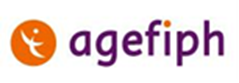 4
5
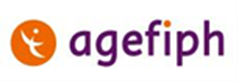 6
ROLE MISSION HANDICAP
Conseil : 
Législation et DOETH - Action Ponctuelle – Politique et projet RH
	
Facilitation et accompagnement : 
Développement des partenariats avec les organismes insertion et placement pour le recrutement, maintien dans l’emploi, mise en place de formation, projet d’inclusion…
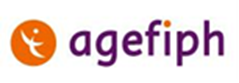 7
CONSEIL AUX ENTREPRISES
Campagne de sensibilisation du personnel : proposition de solutions
Recrutement : aides financières et mise en relation avec Cap Emploi, 
  Accueil stagiaire et PMSMP
Selon les besoins des Etablissements, mise en place de projets adaptés (formation adultes), constats et axes d’amélioration pour notre branche (emploi accompagné, accueil en formation…)
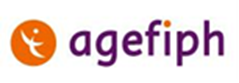 8
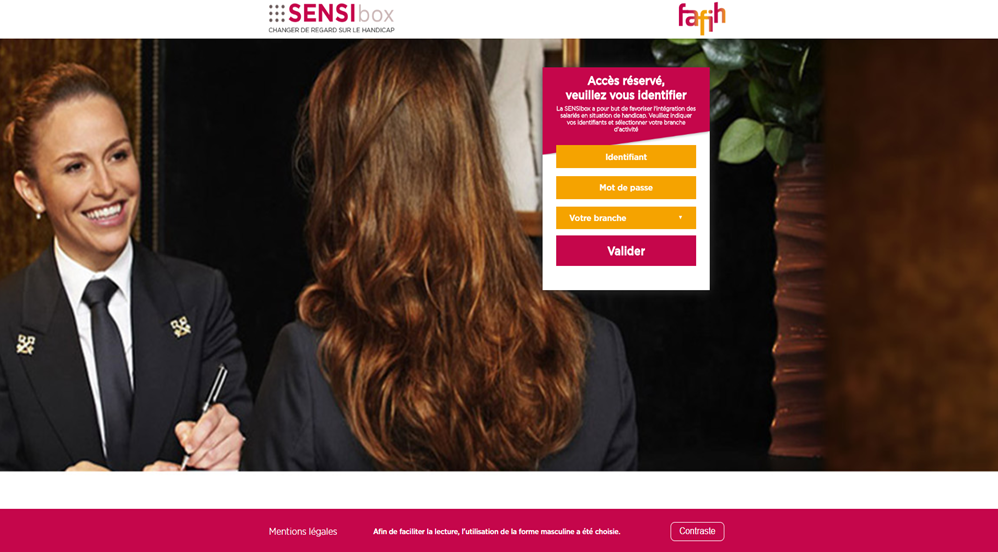 SENSIBILISATION
Préalable aux actions de maintien ou d’insertion.

Meilleure connaissance du Handicap, la typologie,
Lever les freins, les possibilités d’adaptation au poste etc

Des formats et des outils divers et variés, adaptés à l’entreprise. 
OPCO AKTO : Sensibox www.sensibox.fr
Des outils GNI : Quizz, Brochures / Affiches
AGEFIPH : jeu Handipoursuite
Consultants : théâtre, cuisine, handisport etc

La MIH entretien des relations privilégiées aves les différents services, certains cabinets de 
Consulting pour orienter les établissements vers les interlocuteurs adaptés
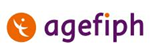 9
FACILITER LE RECRUTEMENT
Jeunes :	CFA, Ecoles spécialisées – visite établissement, stage, 				alternance. 
Adultes : 	Reconversion professionnelle, mise à disposition des 				secteurs adapté ou protégé etc.
 		Former aux métiers de l’hôtellerie Restauration : POEC 
		PMSMP : Stage 1 mois 
La MIH développe des relations avec les CFA et les référents pour insertion des jeunes en formation, informe les jeunes avec partenaire ARPEJEH sur les métiers, présence sur les salons recrutement.	 		
En projet : Emploi accompagné
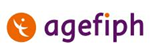 10
FACILITER LE MAINTIEN EMPLOI
Anticiper les situations d’inaptitudes
Au poste, 
Mobilité interne ou externe
		Médecin de santé au travail
		Equipe pluridisciplinaire de santé au travail
Outils : Visite pré-reprise, bilan compétences, modèles de courriers pour les salariés, affiches…
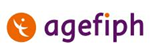 11
LES ACHATS RESPONSABLES
EA, ESAT ou TIH : présents sur tous les secteurs 
Adhésion HANDECO : recherche d’établissements facilités, 
Projets communs Services achats - Service RH
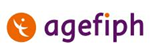 12
Hugues DEFOY
Directeur de la Mobilisation du Monde Economique et Social
AGEFIPH
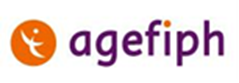 13
QUEL ACCOMPAGNEMENT POUR LES ENTREPRISES ?
Offre de service :
Diagnostic – conseil
Réseau référent handicap
Convention entreprise / AGEFIPH
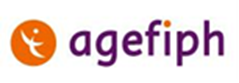 14
Avec nos remerciements 
Rachel BOUVARD
01 42 96 60 75 / 06 81 69 25 93
r.bouvard@gni-hcr.fr

Hugues DEFOY
01 46 11 05 01 / 06 80 64 94 62
h-defoy@agefiph.asso.fr
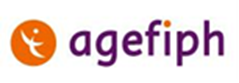 15
Avec nos remerciements 
Rachel BOUVARD
Responsable Mission  Handicap
01 42 96 60 75 / 06 81 69 25 93
r.bouvard@gni-hcr.fr

Hugues DEFOY
Directeur de la Mobilisation du Monde Economique et Social
01 46 11 05 01 / 06 80 64 94 62
h-defoy@agefiph.asso.fr
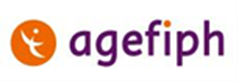 16